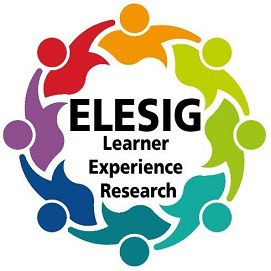 29/5/18
Measuring the impact of students’ use of online assessment feedback: Outcomes of a self-reporting methodology
… a.k.a. the RSVP method
Phil Denton, Associate Dean (Education)
Faculty of Science, Liverpool John Moores University
1.	Prepare marks and feedback for Module 2 summative task.
2.	Dice module into at least 3 groups, each with equivalent marks.
3.	Blend an RSVP into the online feedback e.g. emailed feedback.
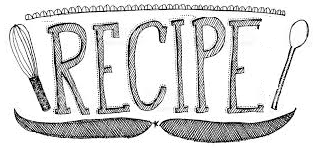 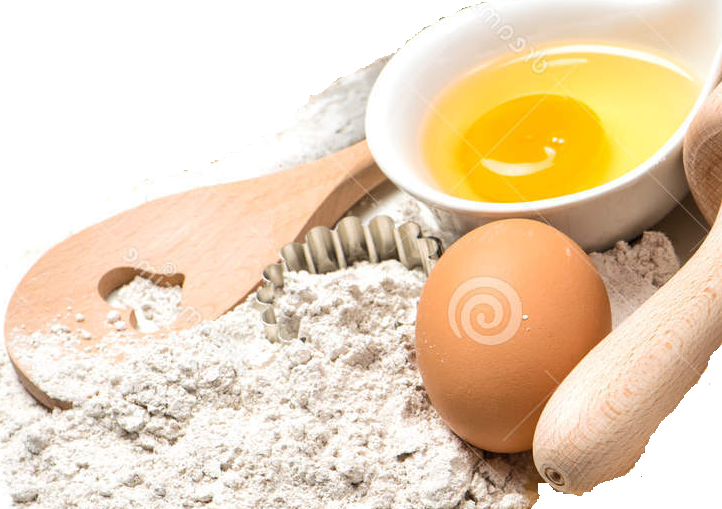 Formative assessment
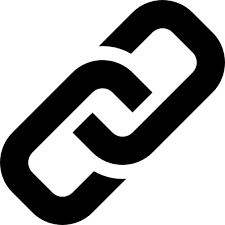 Linked
Summative assessment
Summative assessment
Module 2
Module 1
Emailed Feedback to Jo Bloggs
67%


Pellentesque habitant (10%)
Lorem ipsum dolor sit amet, consectetur adipiscing elit. Aliquam vehicula porttitor odio, sit amet vehicula justo pellentesque at. 


Morbi aliquet (30%)
Etiam aliquam, arcu a cursus pharetra, tortor tortor posuere lacus, in semper urna velit ut arcu. Quisque egestas egestas nisi. Aliquam elementum ipsum ut ante scelerisque, ac egestas eros varius. Suspendisse volutpat sed orci ut porta. 


Nullam sed (30%)
Quisque nec tempor elit. Morbi aliquet dignissim sodales. Sed fermentum lectus vel mauris ultrices, imperdiet tincidunt augue sollicitudin.


Ut rhoncus (30%)
Consectetur dolor quis sagittis. Vivamus nunc est, rhoncus vitae nisl ac, congue laoreet lorem. Duis id tellus eu nulla congue ornare. Sed tempus ornare metus, ut laoreet odio commodo quis.
Control group (no RSVP)
1
2
3
4
5
C
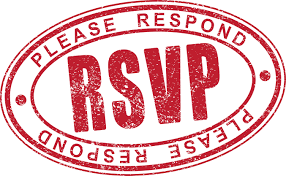 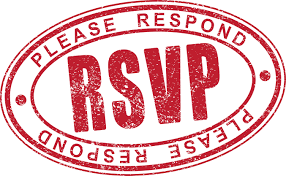 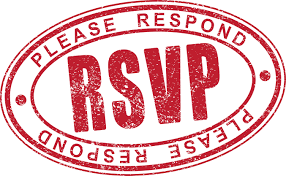 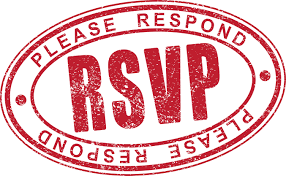 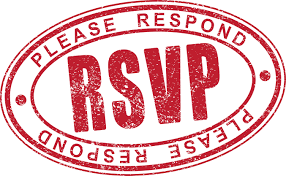 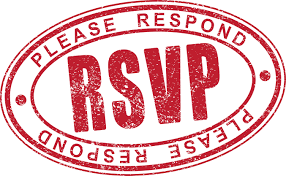 reply
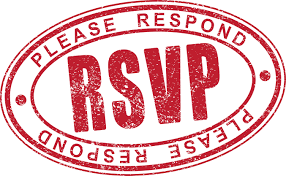 As part of an educational research project, please reply immediately to this email with a blank message.  Please do not inform your fellow students that you have done this.
Excel task in a skills module 2
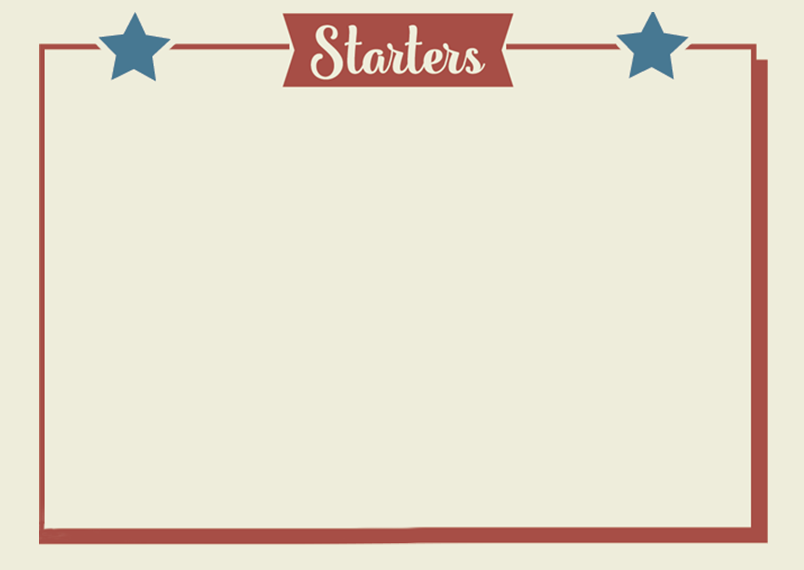 63%
Number of students
27%
36%
Repliers, R ()        Non-repliers, NR ()
Report in chemistry module 1
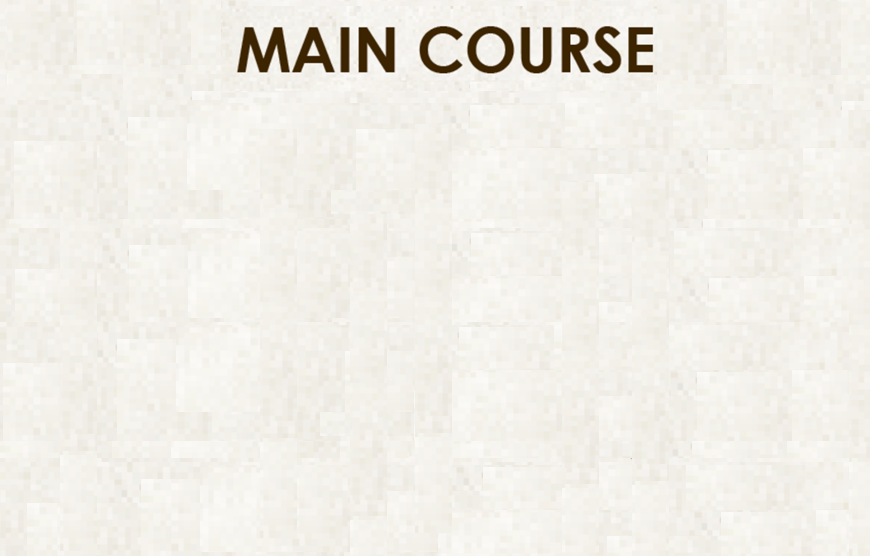 Summative report mark/%
R () 
NR ()
Formative report mark/%
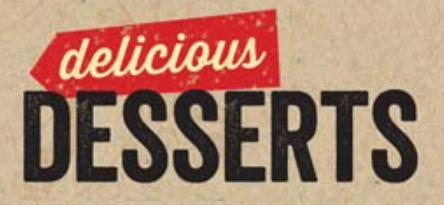 Are you tempted?
RSVP within summative feedback maximises responses.
Ethical approval via participant debrief sheet.
Summary of data presented today (Denton & McIlroy, 2018):
RSVP response distribution indicates an ‘all-or-nothing’ approach to reading online feedback.
Formative marks for R and NR are not significantly different, but summative marks differ significantly (p < .01)  Group R are assessment-literate students for whom formative feedback positively impacted on subsequent attainment.
I’m happy to answer any queries at the break.
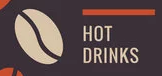 Denton, P. & D. McIlroy (2018), Assessment & Evaluation in Higher Education, 43:2, 197-206, DOI: 10.1080/02602938.2017.1324017